„Konferenciju o zdravstvu i zdravlju u HNŽ/K“
Krvna slika SKB Mostar
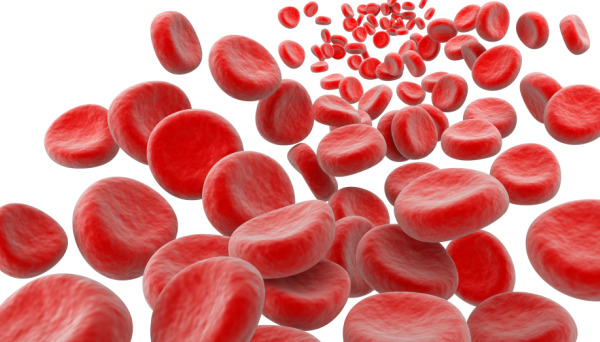 Mostar, 16. prosinac 2016 god.           Doc.dr.sc. Vlatka Martinović, dr.med
Uvod
Sustav financiranja zdravstvene zaštite zauzima središnje mjesto u funkcioniranju zdravstvenoga sustava. 
Nema države na svijetu koja može osigurati svim svojim stanovnicima sve blagodati koje moderna medicina omogućava.
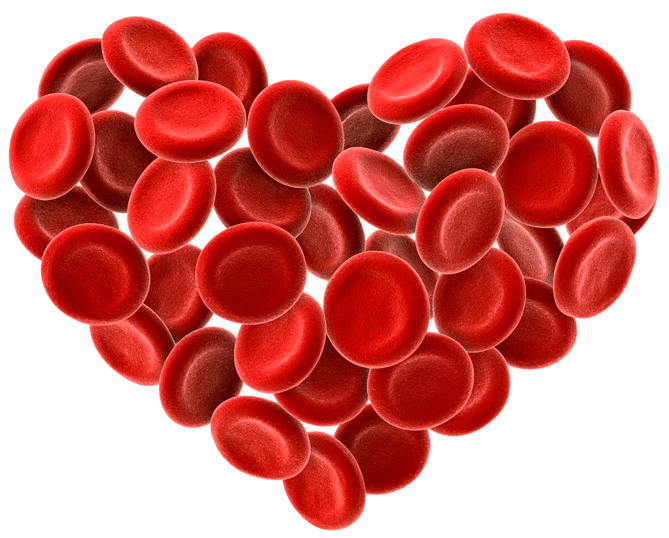 Uvod
Zdravstvena industrija vodeća je industrija novih tehnologija u svijetu.
Ulaganje u zdravlje treba biti temeljna investicijska strategija svakoga pojedinca i svakoga društva
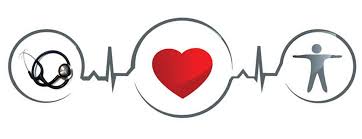 Opći nedostatak financijskih sredstava uz rastuću zdravstvenu potrošnju smatra se teško rješivim problemom.

Razlozi su tome višestruki.
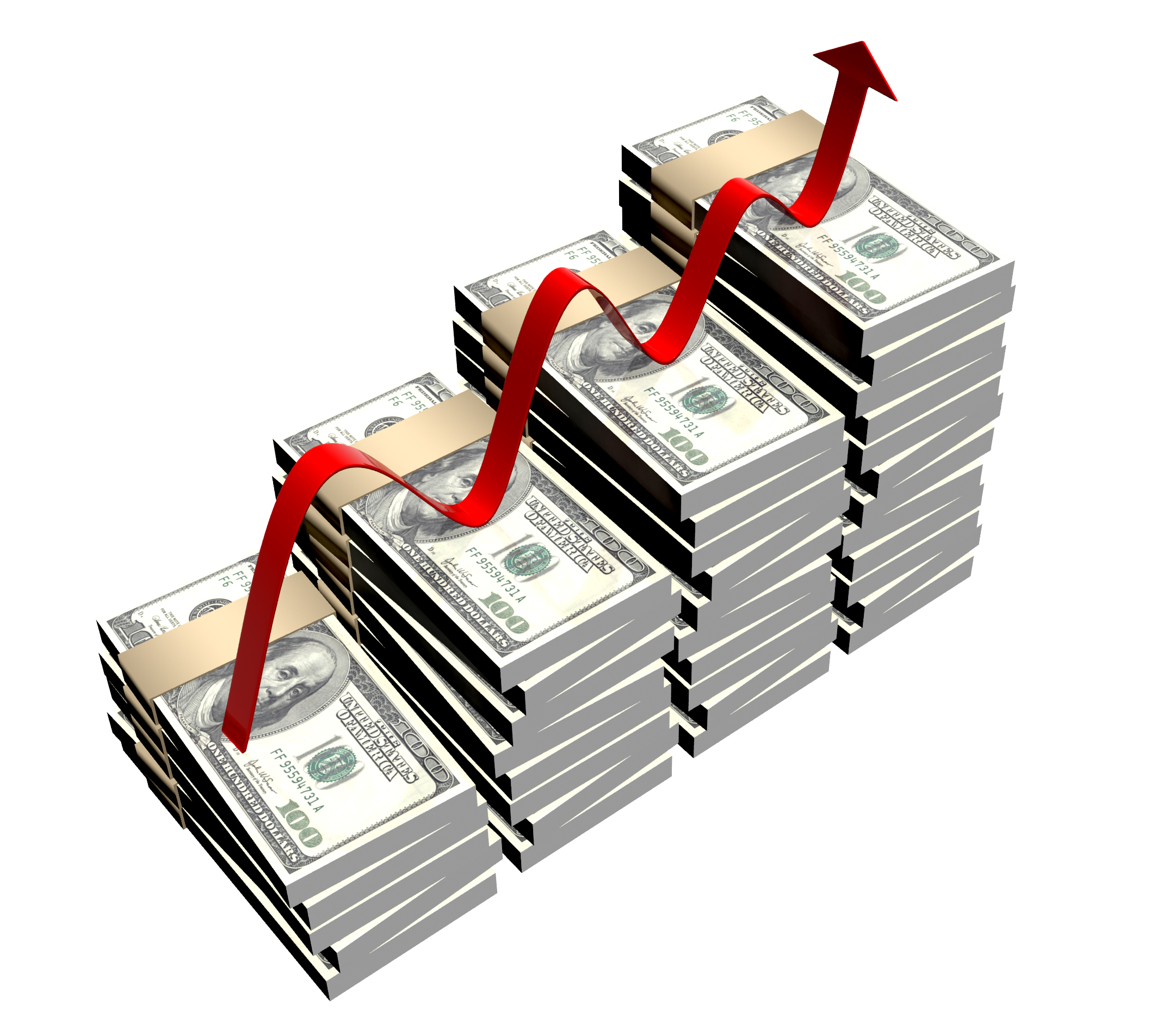 Prvi se svakako odnosi na težnju rasta ponude zdravstvenih usluga: stalni tehnološki napredak u medicini sve češće je nudio nove metode otkrivanja bolesti i liječenja, naročito u području dijagnostike.
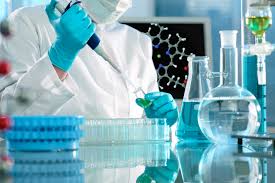 Drugi čimbenik rastuće zdravstvene potrošnje odnosi se na rastući dohodak stanovništva koji je omogućio veću zdravstvenu potrošnju, pogotovo onu za koju kažemo da je troškovno intenzivna (bolnička zdravstvena zaštita).
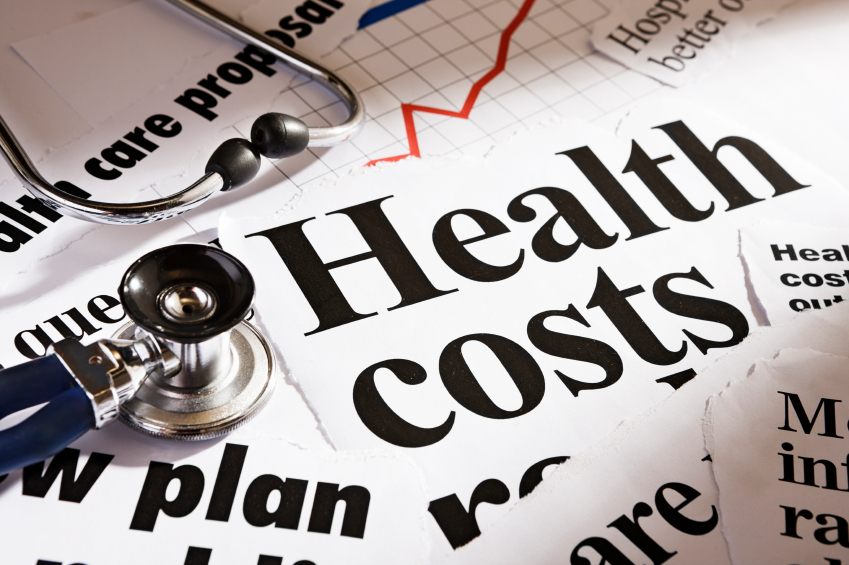 Treći razlog se nalazi u sveprisutnom procesu demografskoga starenja.
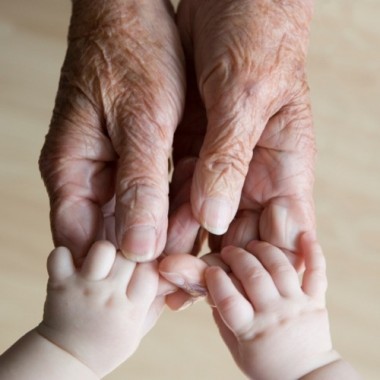 Glavni ciljevi u financiranju zdravstva
je osigurati sredstva za zdravstvenu zaštitu, 
postaviti ispravne ekonomske poticaje u korištenju i pružanju zdravstvenih usluga, 
osigurati da korisnici imaju odgovarajući pristup individualnoj zdravstvenoj zaštiti,
osigurati financiranje javno-zdravstvenih usluga od opće važnosti.
Elementi sustava financiranja zdravstva su: prikupljanje sredstava, zbrajanje sredstava i plaćanje korištenja zdravstvene zaštite. 
Financiranje zdravstvenoga sustava započinje procesom prikupljanja sredstava koje može biti javno i privatno.
MODELI ZDRAVSTVENIH SUSTAVA
1. BEVERIDGEOV model (državno financiranje kroz  poreze)
2.BISMARCKOV model (socijalno zdravstveno 
osiguranje)
3.TRŽIŠNI model (privatno financiranje zdravstvene 
zaštite) 
4. SEMAŠKOV model (Kuba, bivše socijalističke 
države, osim bivše Jugoslavije, SSSR)
RAZLIKA MEĐU MODELIMA “NAJBOLJI IZBOR”
Smatra se da BEVERIDGEOV MODEL relativno najbolje korelira sa solidarnošću, postulatom koji suvremeno zdravstveno osiguranjetreba obuhvatiti i garantira zdravstvenu zaštitu svima, uz rizik eventualno niže kvalitete 

BISMARCKOV MODEL garantira kvalitetnu zdravstvenu zaštitu, al ne pokriva cjelokupnu populaciju  

Preporučeno rješenje je NAJBOLJA MOGUĆA KOMBINACIJA SUSTAVA koja omogućuje dostupnost kvalitete zdravstvene zaštite u okviru sigurnih i stabilnih financijskih izvora
ZAKON O ZDRAVSTVENOJ ZAŠTITI «Službene novine Federacije BiH», broj 41/10 /4.8.2010./
Član 61.
Sredstva za financiranje zdravstvenih ustanova koje osiguravaju izvršenje prava iz člana 11. ovog zakona osiguravaju se iz:

 sredstava budžeta Federacije,
 iz sredstava zdravstvenog osiguranja, 
 donacija, pomoći i drugih izvora.
Član 62.
Sredstva za rad i razvoj zdravstvena ustanova ostvaruje:
ugovorom sa zavodom zdravstvenog osiguranja Federacije odnosno županije,
ugovorom sa nadležnim ministarstvom zdravstva koji se na osnovu zakona financiraju iz proračuna Federacije odnosno županije, 
ugovorom sa fakultetima i drugim visokim školama zdravstvenog usmjerenja,
Član 62.
ugovorom na osnovu proširenog i dobrovoljnog zdravstvenog osiguranja,
iz sredstava osnivača u skladu sa aktom o osnivanju, 
iz sredstava proračuna Federacije, županije odnosno općine,
iz učešća korisnika zdravstvene zaštite u pokriću dijela ili ukupnih troškova zdravstvene zaštite,
slobodnom prodajom usluga na tržištu,
iz drugih izvora na način i pod uvjetima određenim zakonom, aktom o osnivanju i statutom zdravstvene ustanove.
Izvori financiranja SKB Mostar
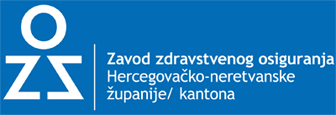 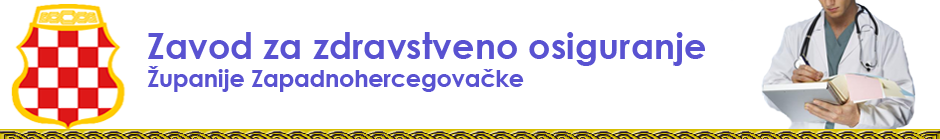 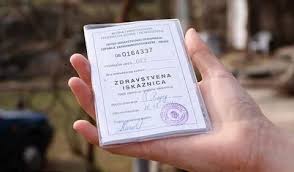 BILATERALNI SPORAZUMI O ZDRAVSTVENOM OSIGURANJU KOJE JE BOSNA I HERCEGOVINA POTPISALA SA DRUGIM DRŽAVAMA ILI JE PROCEDURA RATIFICIRANJA U TIJEKU
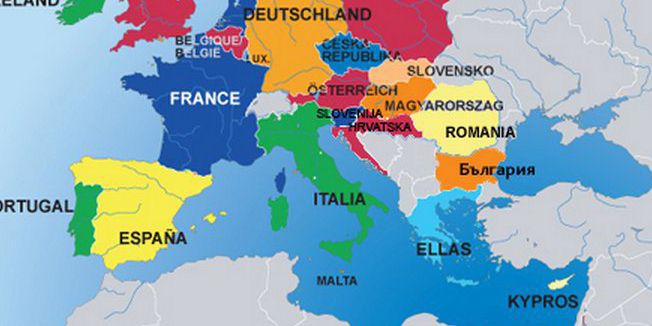 ugovorom sa nadležnim ministarstvom zdravstva koji se na osnovu zakona financiraju iz proračuna Federacije odnosno županije – 4 županije i Federacija BiH su osnivači SKB Mostar ali ona nije dio proračuna istih. 
ugovorom sa fakultetima i drugim visokim školama zdravstvenog usmjerenja – ugovor o suradnji ali bez plaćanja
ugovorom na osnovu proširenog i dobrovoljnog zdravstvenog osiguranja - NE
iz učešća korisnika zdravstvene zaštite u pokriću dijela ili ukupnih troškova zdravstvene zaštite – Da (participacija)
slobodnom prodajom usluga na tržištu –(neosigurani pacijenti, strani državljani bez ugovora...itd.)
Ostvaren poslovni prihodi SKB Mostar 2015
Prihodi od Zavoda zdravstvenog osiguranja HNŽ - 55,01 %.
Prihodi od Zavoda zdravstvenog osiguranja Zapadnohercegovačke županije - 15.09 %.
Prihodi od fakturirane realizacije Zavodu zdravstvenog osiguranja i reosiguranja  Federacije Bosne i Hercegovine - 10,64%.
Prihodi od Zavoda zdravstvenog osiguranja Hercegbosanske županije - 2,97 %.
Ostali prihodi - 10,85 % .
Cijena bolničkog dana
Klinika za abdominalnu kirurgiju 
133 KM

Uključeno:


Rad liječnika i osoblja
Svi lijekovi čija je cijena manja od 20 KM
Lab.nalazi, dijagnostičke pretrage manje od 65 KM


Sve ostalo ide na trošak bolnice!
U P U T S T V O za primjenu Tarifa zdravstvenih usluga
Na osnovu člana 100. alineja 4. Zakona o zdravstvenom osiguranju ("Službene novine Federacije Bosne i Hercegovine" broj: 30/97 i 07/02),  člana 21. stav 1. alineja 5. Statuta Zavoda zdravstvenog osiguranja i reosiguranja Federacije Bosne i Hercegovine i člana 6. Odluke o izmjenama i dopunama Tarife zdravstvenih usluga broj: 02/IV-1843/07 od 17.12.2007. godine, direktor Zavoda zdravstvenog osiguranja i reosiguranja Federacije Bosne i Hercegovine (u daljem tekstu: Federalni zavod osiguranja i reosiguranja), propisuje
U cijeni BO dana su sadržani troškovi rada medicinskog tima i nemedicinskog osoblja, kao i materijalni troškovi..
 
U cijeni BO dana sadržani su i  specijalistički i konzilijarni pregledi za ležeće bolesnike, a ambulantni pregledi se posebno obračunavaju i fakturiraju.
U cijeni BO dana nije sadržano i posebno se fakturira sljedeće:

 lijekovi čija potrošnja prelazi prosječnu potrošnju od 20 KM računajući ukupan period hospitalizacije pacijenta (fakturira se razlika iznad 20 KM),
materijal za ugradnju u tijelo bolesnika (implantati),
troškovi operativnih zahvata (rad i utrošak potrošnog medicinskog materijala posebno specificiranog u osam grupa),
troškovi određenih dijagnostičkih i laboratorijskih pretraga čija pojedinačna cijena, utvrđena Tarifom zdravstvenih usluga zajedno sa troškovima potrošnog materijala iz Odjeljka IV Tarife, prelazi 50% cijene BO dana na odjeljenju, odnosno vrsti njege u kojem je pacijent hospitaliziran. Fakturira se samo razlika između jedinične cijene te usluge i 50% cijene BO dana.
Razdoblje 1.1.2015-31.12.2015
Cijene usluga
Prvi specijalistički pregled – 8 KM
Primarna obrada rane sa šivanjem – 62,40 KM

Apendektomija bez peritonitisa – 224 KM
Što učiniti?
Plaćanje po jedinici usluge – DRG
Usklađivanje cjenovnika usluga 
Uvođenjem cijena za nove procedure
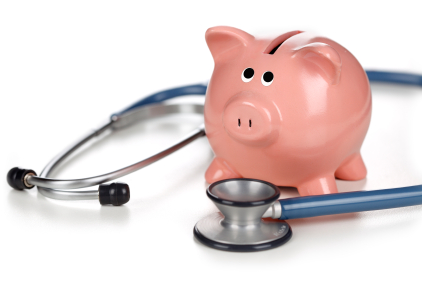 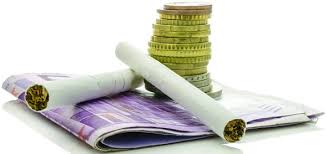 Trošarine na duhan
Najmanje 30 zemalja širom svijeta do sada se odlučilo dio sredstava od trošarine na duhanske proizvode usmjeriti na zdravstvo. 

Kostarika ima najbolju praksu u svojoj regiji, preusmjeravajući 100% od svih trošarina na duhanske proizvode na promociju zdravlja i kontrolu duhana.

U Evropskoj uniji trošarine na duhanske proizvode su velike u odnosu na njihovu prvobitnu cijenu i iznose 70-80%. 
Osim što ovako visoke trošarine uspijevaju drastično smanjiti broj pušača, posebno među mladima, dijelovi sredstava prikupljenih ovim trošarinama usmjeravaju se na podržavanje zdravstvenih mjera.
Među najčešćim uzročnicima smrti u FBiH su rak pluća, akutni infarkt miokarda i druge bolesti koje se direktno mogu povezati sa konzumiranjem duhana i/ili izloženošću duhanskom dimu. 
Zbog toga su troškovi zdravstva jako veliki upravo u tretiranju bolesti čiji se uzrok ili veliki faktor rizika može pronaći u konzumiranju duhana.
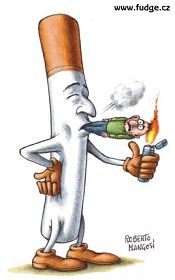 Izdvajanje dijela sredstava za trošarine na duhanske proizvode i njihovo usmjeravanje na zdravstvo i iz ove perspektive djeluje kao logičan potez, što su do sada prepoznale i mnoge zemlje širom svijeta.
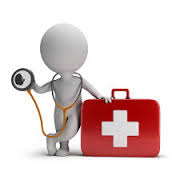 U prvi plan  u smanjivanju zdravstvene potrošnje treba staviti preventivu, odnosno primarnu zdravstvenu zaštitu. 

Općenito se smatra da je kod ove razine zdravstvene zaštite najpovoljniji odnos troška i koristi ulaganja u zdravstvo.
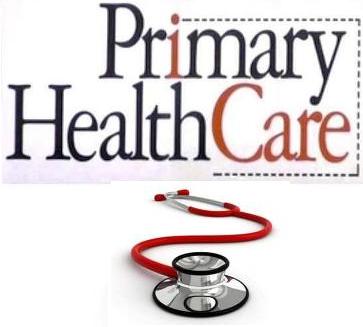 Različiti oblici smanjivanja zdravstvene potrošnje (potrošnja lijekova, kontrola izgradnje kapitalnih objekata u zdravstvu, kontrola bolesničkih kreveta i sl.) 

Učinkovit zdravstveni sustav podrazumijeva maksimalnu kvalitetu uz minimalne troškove.
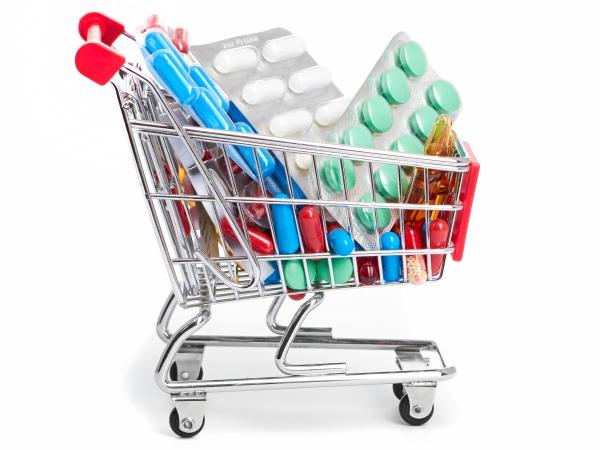 Može li zdravstveni sustav u našoj zemlji pronaći rješenje kako za ista sredstva dobiti više vrijednosti ili kako promjenom postupka dobiti istu korist za manje novca?
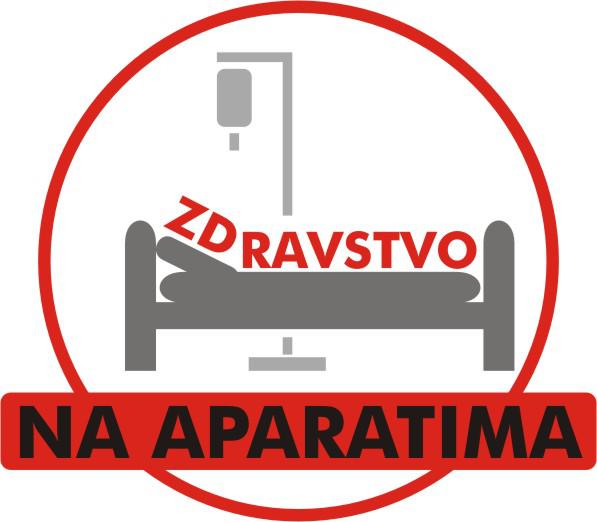